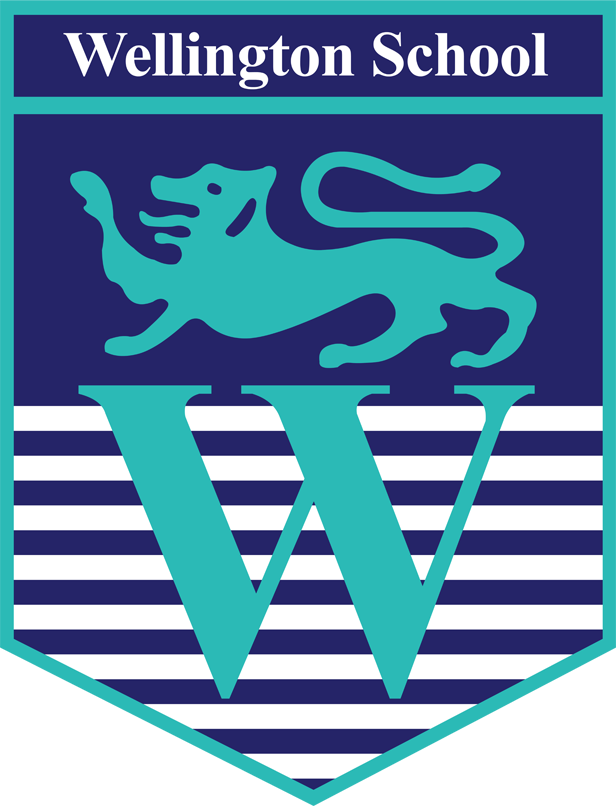 Wellington School
GCSE Maths Revision
2023

Mr. W. Riley
Head of Maths
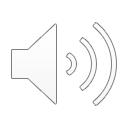 Exam Board – Edexcel (Pearson)

Higher Tier (Grades 3 - 9)
Foundation Tier (Grades 1 - 5)

Paper 1 – Non-Calculator
80 marks
90 mins
Friday 19th May (Morning)

Paper 2 – Calculator
80 marks
90 mins
Tuesday 6th June (Morning)

Paper 3 – Calculator
80 marks
90 mins
Wednesday 14th June (Morning)
Formula Sheet:
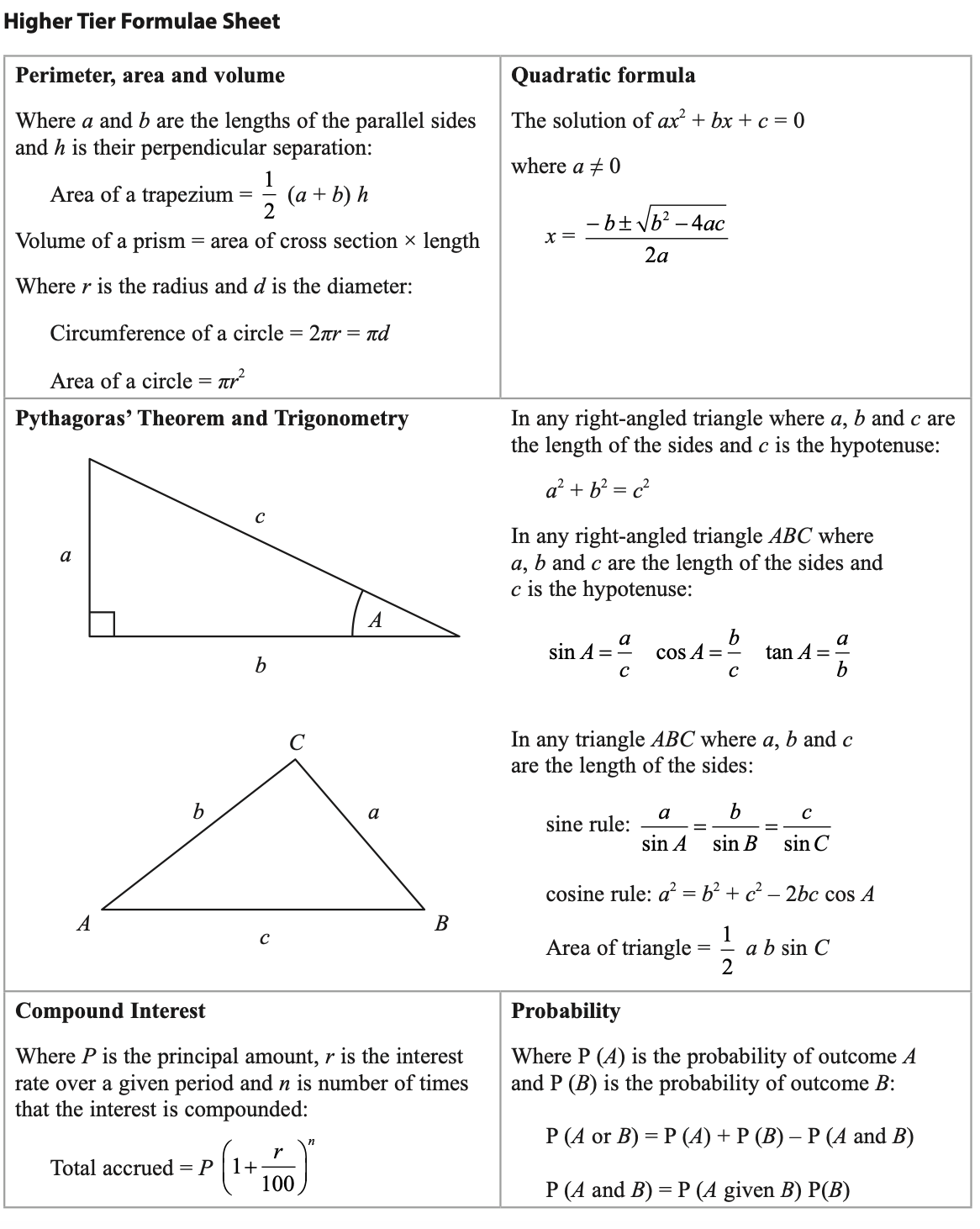 EXAM 
INFORMATION
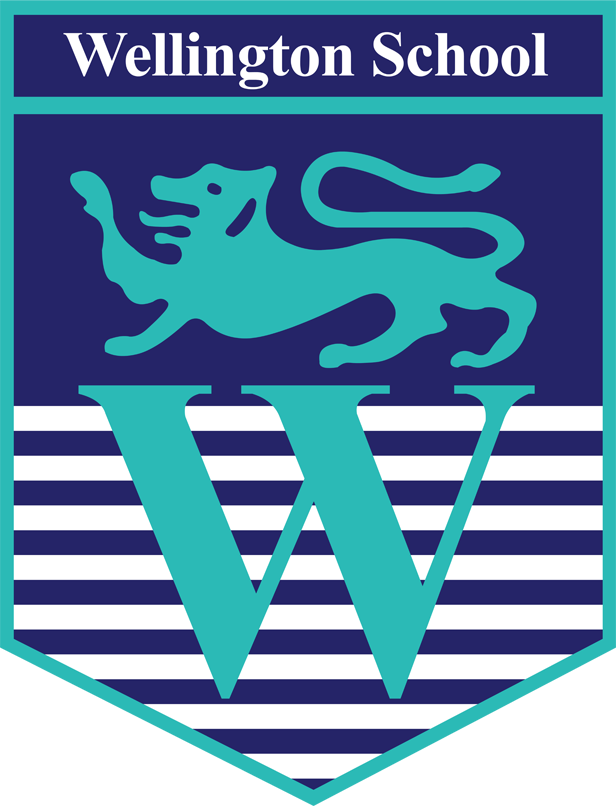 Wellington School
GCSE Maths Revision
2023
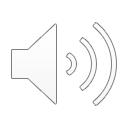 Pen

Pencil

Ruler

Geometry Equipment (compasses and protractor)

Scientific calculator
Casio FX83-GT range
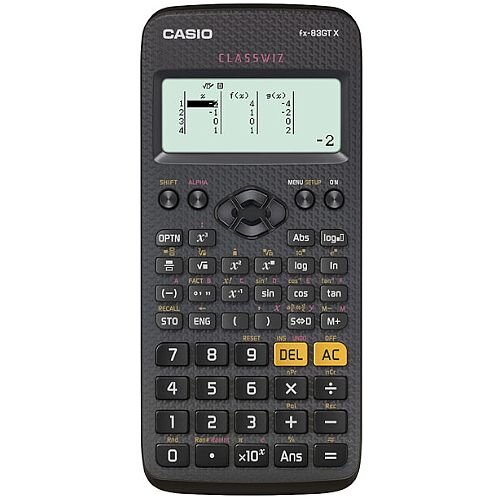 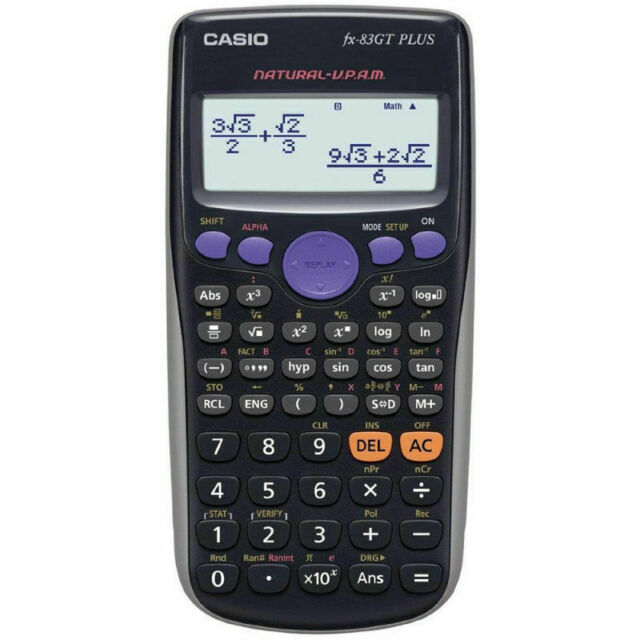 REQUIRED
EQUIPMENT
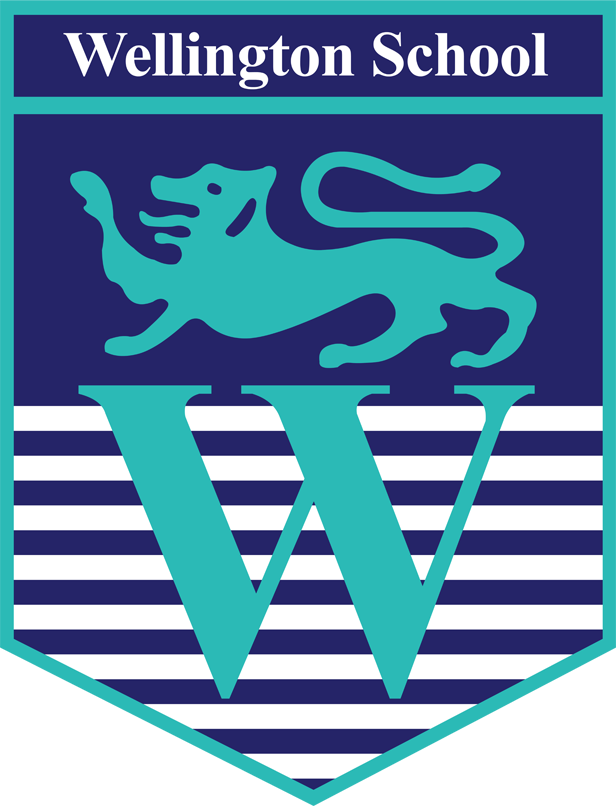 Wellington School
GCSE Maths Revision
2023
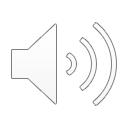 PRACTICE, PRACTICE AND MORE PRACTICE…

Topic Specific Revision

Exam Practice
Edexcel
Complete online using MethodMaths or
papers available with mark schemes and video walkthroughs on Maths Genie
Keep a revision checklist
HOW TO
REVISE MATHS
Exam questions by topic on MathsGenie and MathedUp
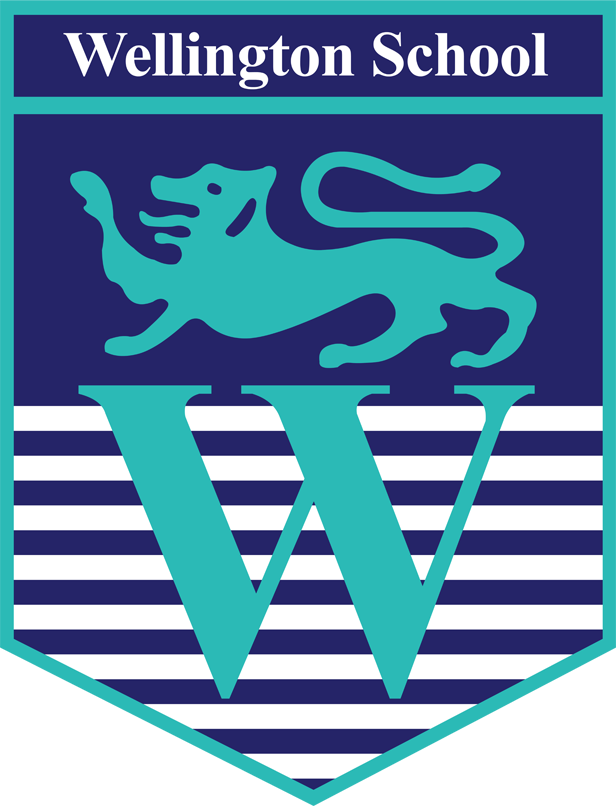 Wellington School
GCSE Maths Revision
2023
Revision guide, Hegarty Maths, Corbett Maths
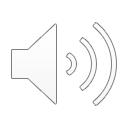 Revision Sessions
EXTRA SUPPORT 
IN SCHOOL
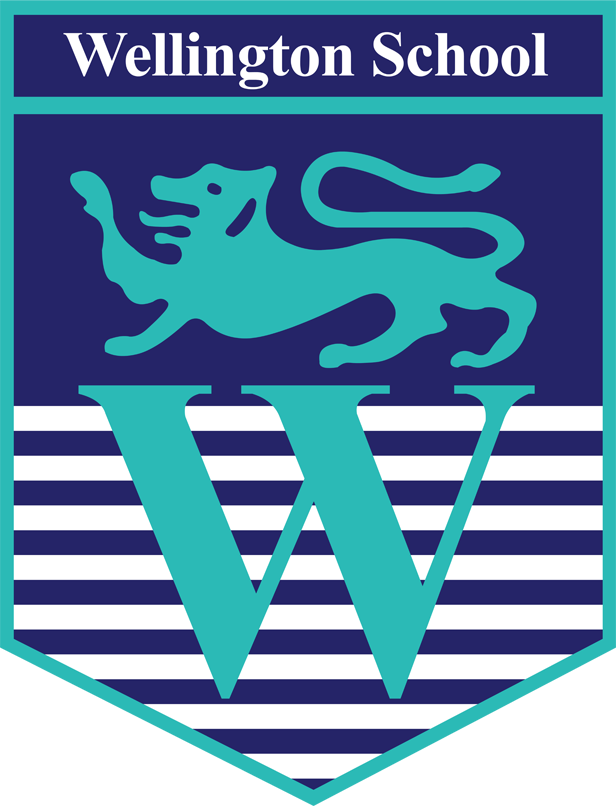 Wellington School
GCSE Maths Revision
2023
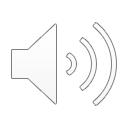 Edexcel (Past Papers and Mark Schemes)

Method Maths (Online Exam Papers)
methodmaths.com

Hegarty Maths (Topic Specific Tutorials and Quizzes)
hegartymaths.com

Maths Genie (Exam Style Questions on Every Topic)
mathsgenie.co.uk

Mathed Up (Exam Style Questions on Every Topic)
mathedup.co.uk

Corbett Maths (Practice Questions by Topic)
corbettmaths.com
USEFUL
WEBSITES
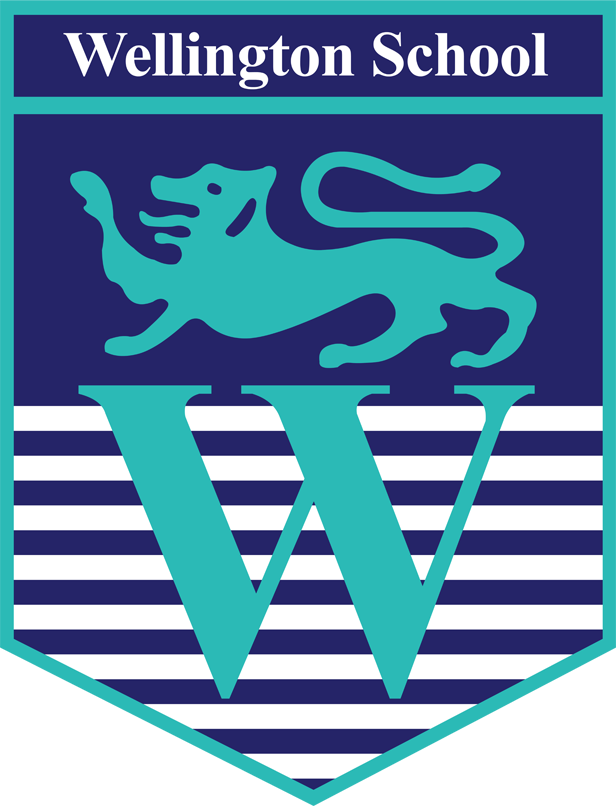 Wellington School
GCSE Maths Revision
2023
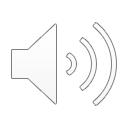